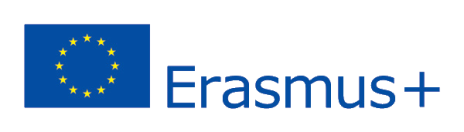 2020-1-UK01-KA201-079177
Buone Pratice
Usare i social network per l’educazione a scuola
Utilizzare una pagina Facebook per trasmettere aggiornamenti e avvisi
Far seguire agli studenti la pagina Facebook della classe che può essere usata dal docente per pubblicare gli aggiornamenti e incoraggiare la discussione.
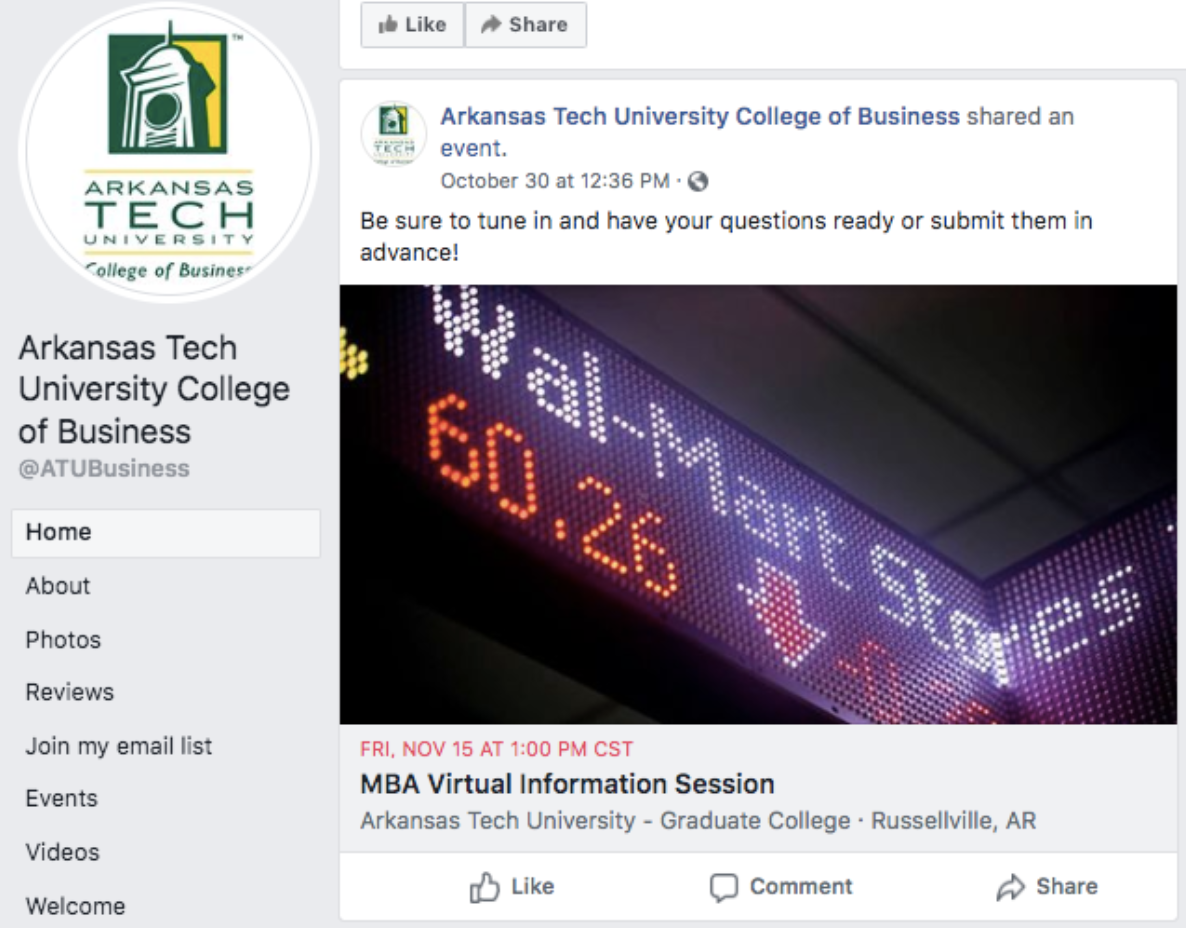 Usare un gruppo Facebook per organizzare una gita
Gli insegnanti possono creare gruppi Facebook per organizzare gite scolastiche condividendo foto, inviando messaggi istantanei e organizzando incontri.
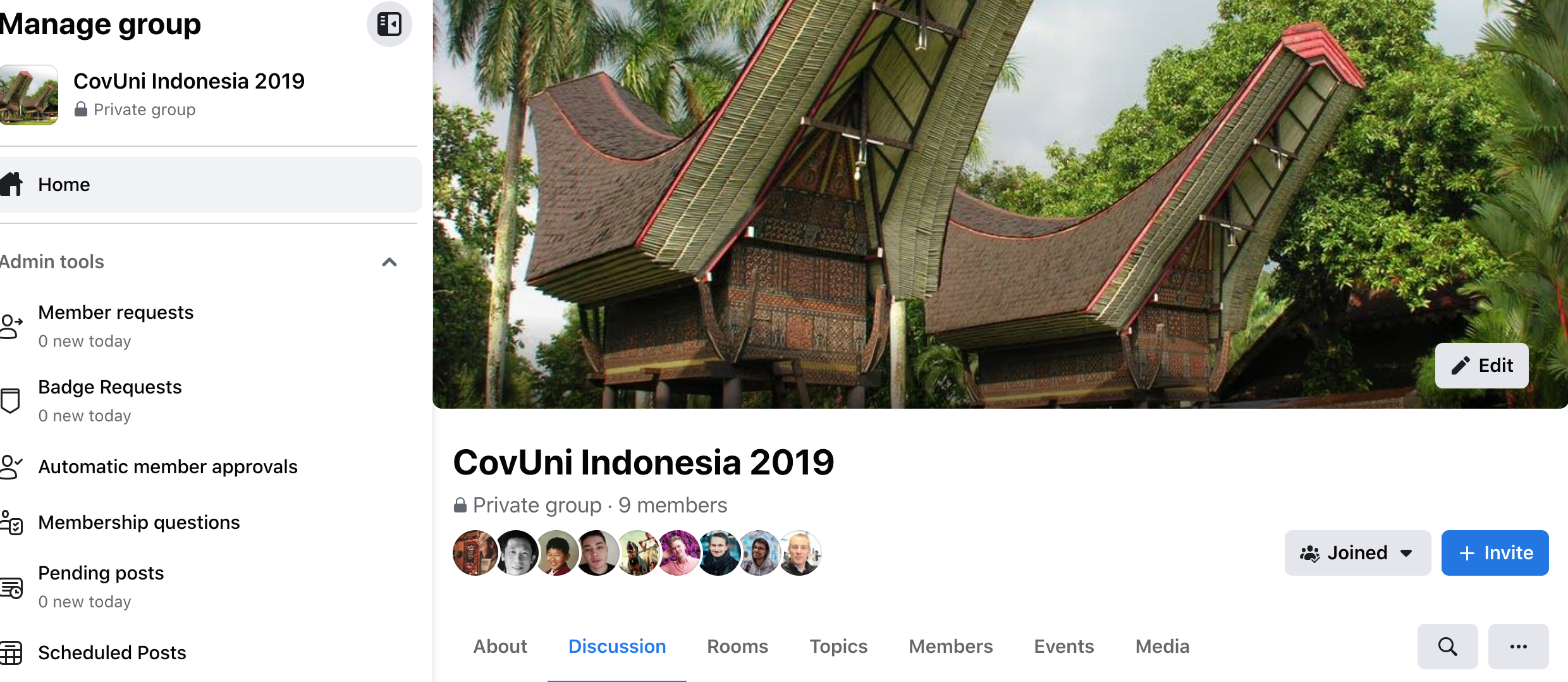 UsaRE Twitter come bacheca di classe
Twitter può essere usato come forum di discussione o bacheca di classe. 
Gli insegnanti possono creare un unico amministratore di Twitter per classe e riutilizzarlo ogni anno, oppure possono creare un nuovo amministratore ogni anno scolastico.
L'insegnante può usare Twitter per pubblicare promemoria per le date di scadenza dei compiti.
L'insegnante può creare discussioni e chat su Twitter basate su un hashtag specifico che ha creato.
Usa Instagram per i saggi fotografici
Gli studenti possono usare Instagram per presentare una serie di foto o grafici in un modo visivamente accattivante.
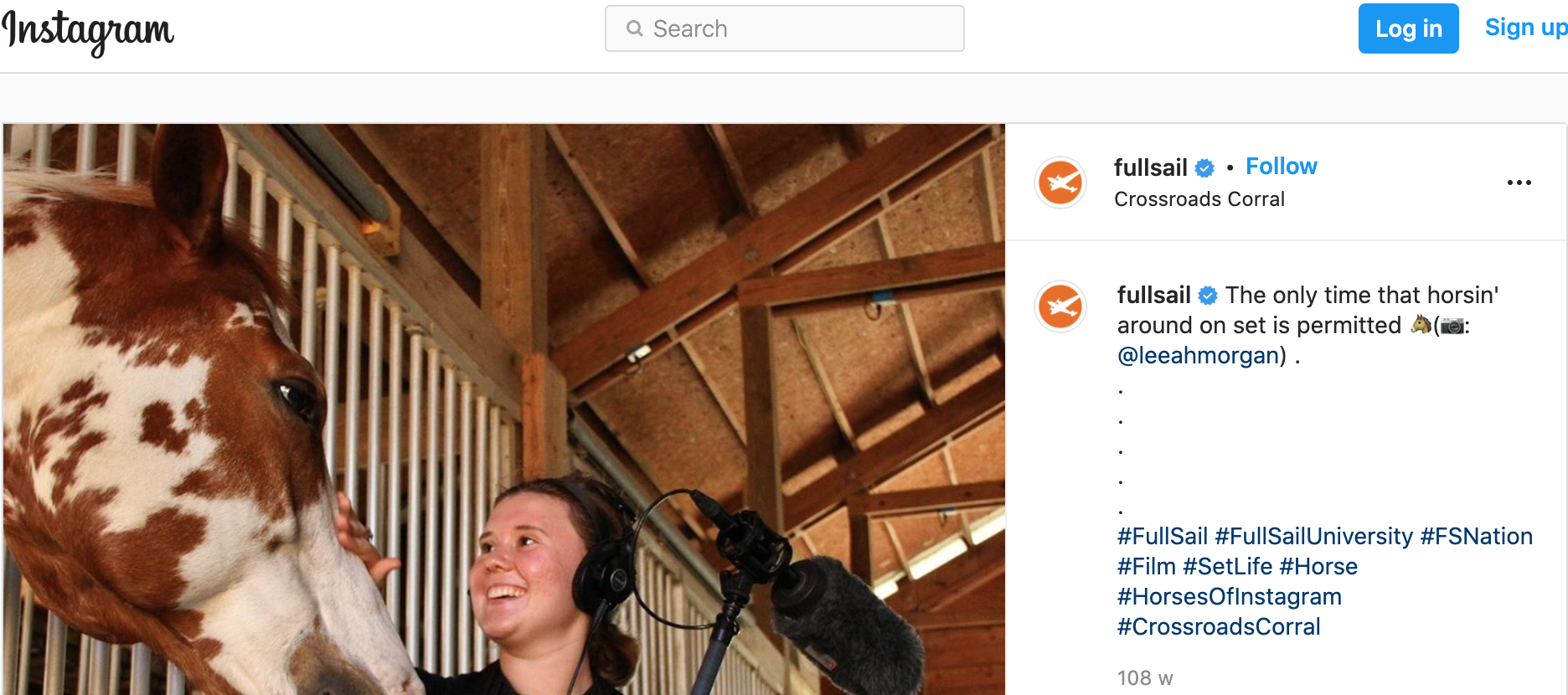 Creare una bacheca Pinterest per la classe
Gli insegnanti possono creare schede Pinterest per ciascuna delle loro classi e salvare i pin che sono rilevanti per le lezioni.
Pinterest è una grande piattaforma di social media che gli insegnanti possono usare per preparare e organizzare le risorse per le loro classi. 
Pinterest può anche essere utile agli studenti per curare una bibliografia digitale per progetti di ricerca, articoli o compiti di gruppo.
Includi i link ai social media sul sito web della tua scuola
Rendere facile ai genitori e studenti trovare i profili dei social media della scuola aggiungendo dei link sul sito web.
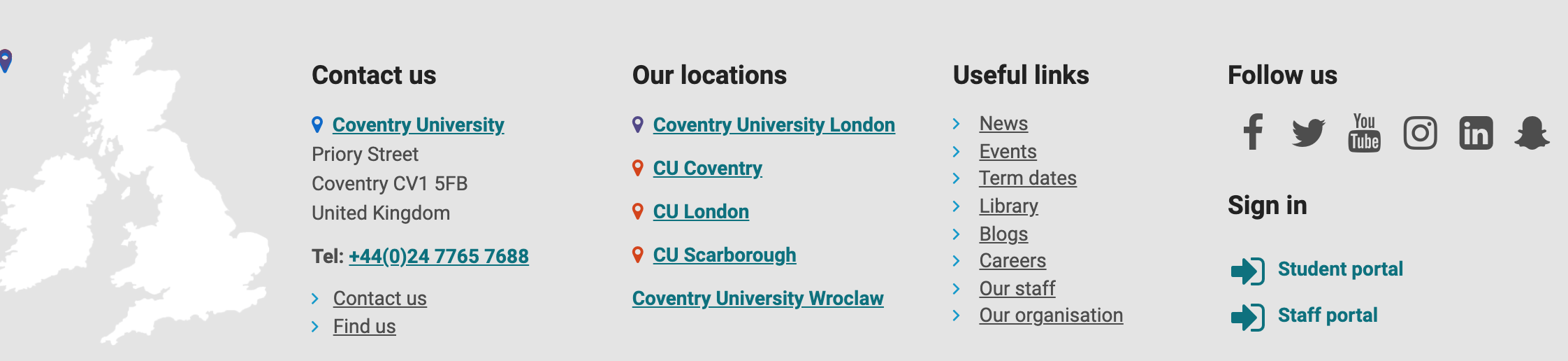 Condividere eventi e foto della scuola
Se vuoi attirare nuovi studenti e genitori nella tua scuola, condividi foto ed eventi che riguardano la scuolaper mostrare cosa possono aspettarsi.
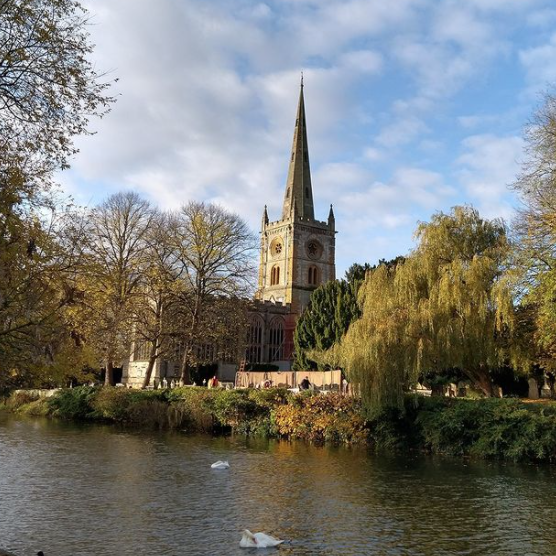 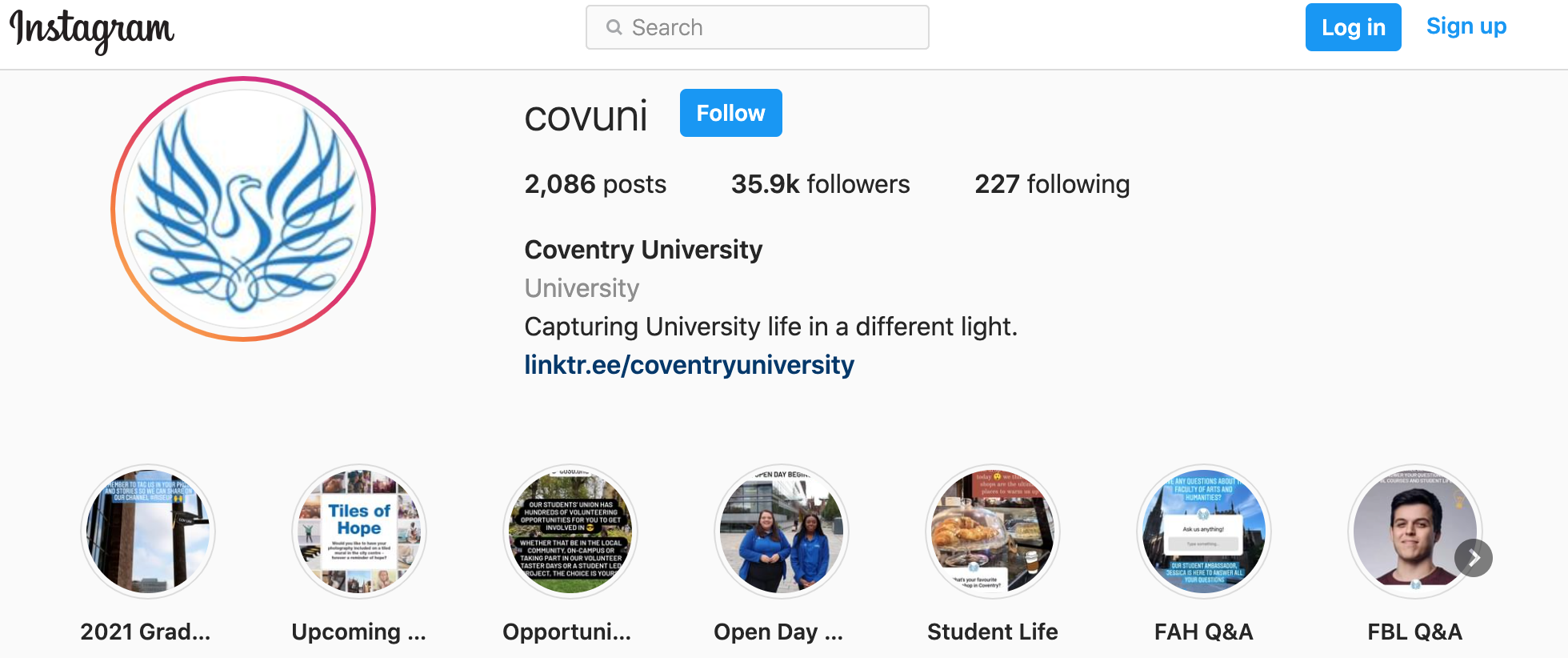 Creare gruppi Facebook basati sugli interessi
La creazione di gruppi su Facebook per gli studenti attuali e passati può aumentare il coinvolgimento e lo spirito della scuola.
I gruppi di ex studenti permettono agli studenti di incontrare altre persone con interessi comuni.
I gruppi possono essere chiusi e non visibili, il che significa che sono visibili solo su invito o con l'approvazione di un amministratore del gruppo. 
I gruppi possono essere aperti in modo che i potenziali studenti possano controllare le conversazioni e gli eventi.
Gestisci i tuoi conti in modo centralizzato
Uno strumento come Sprout Social può aiutare a rendere facile la gestione dei social media.
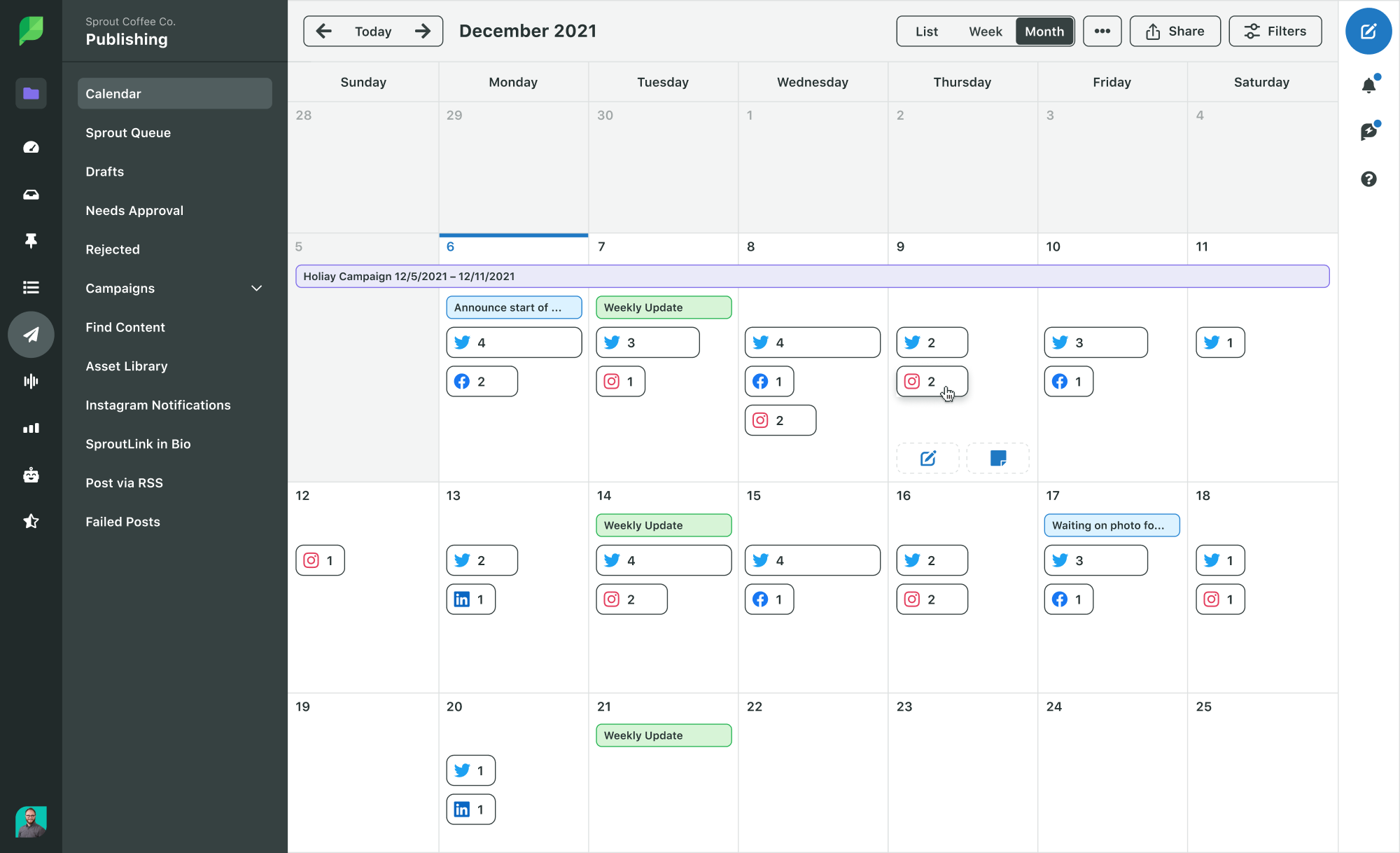